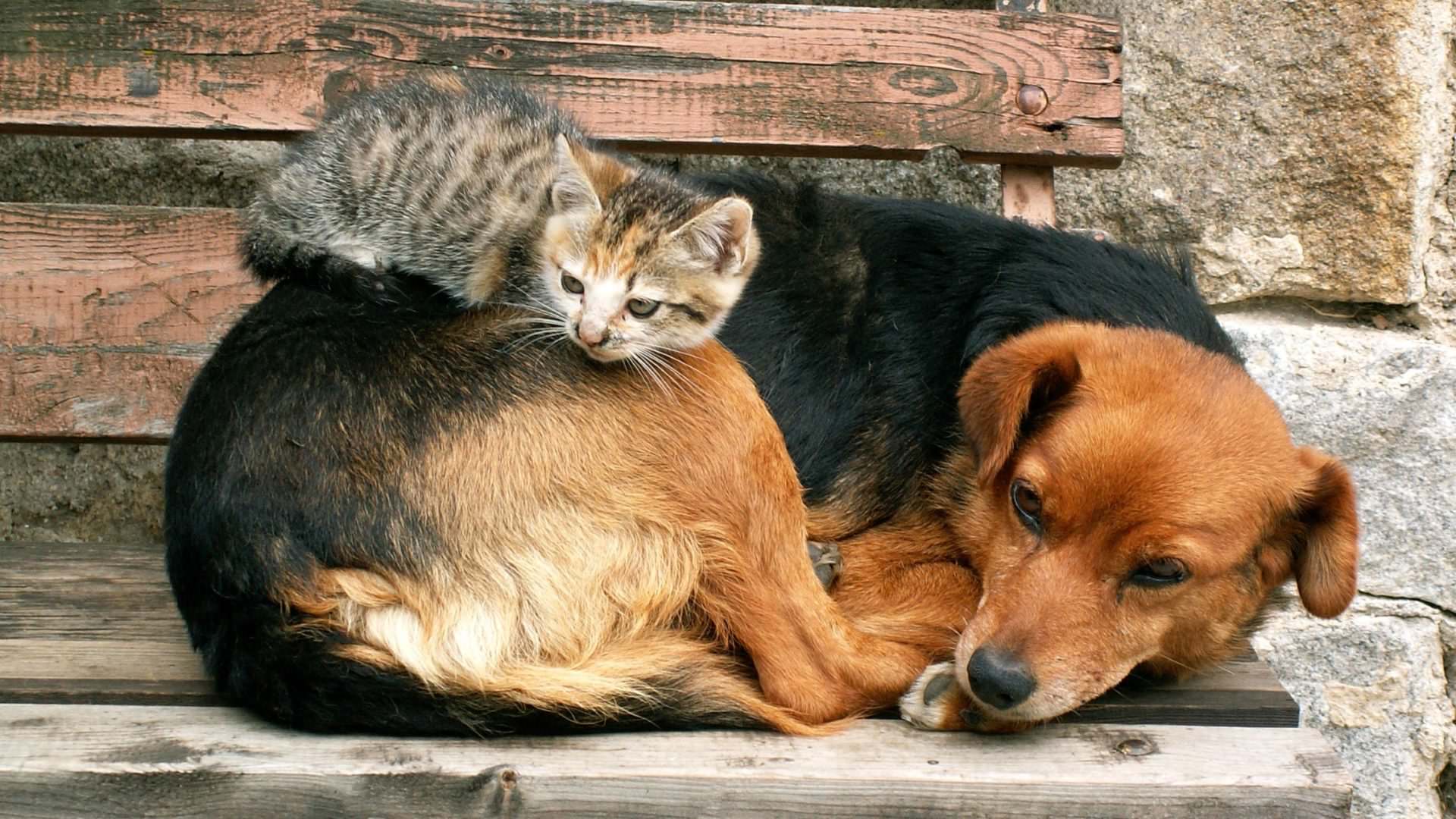 ВОЛОНТЕРЫ
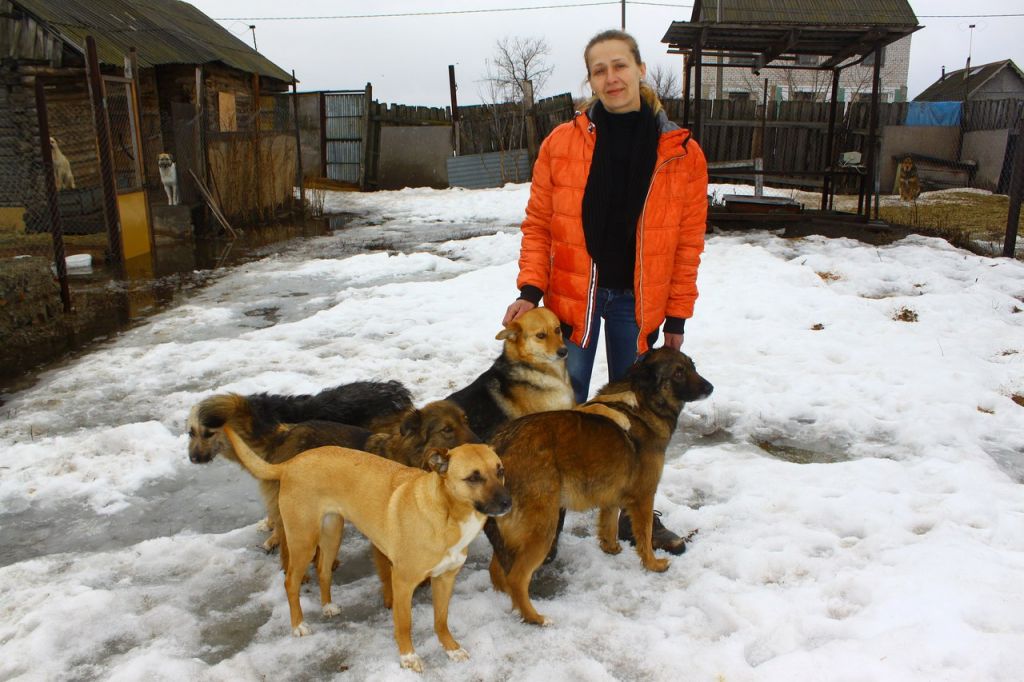 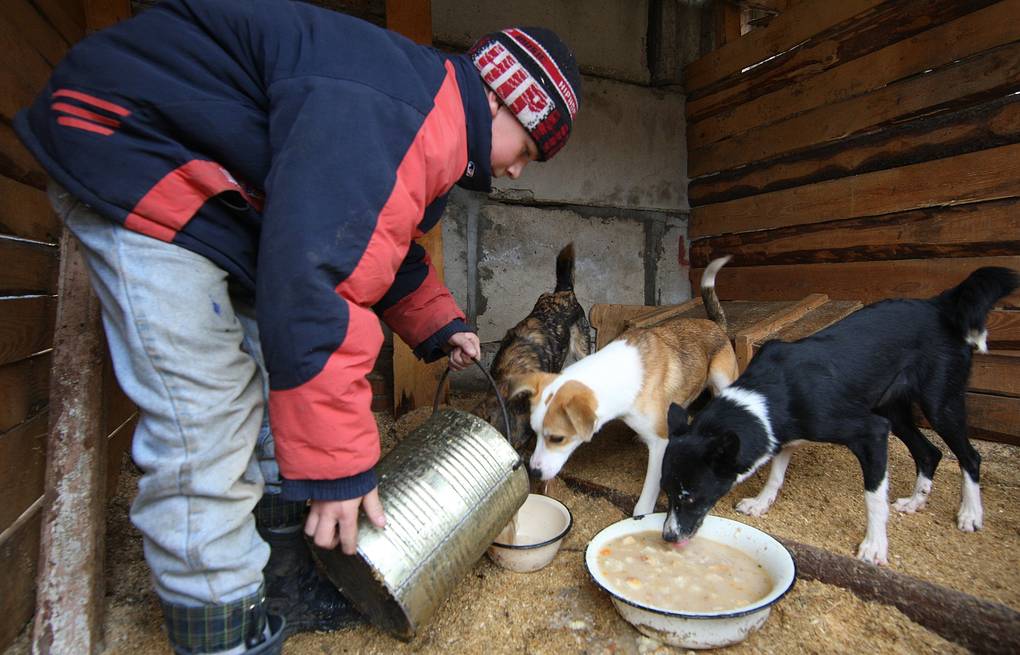 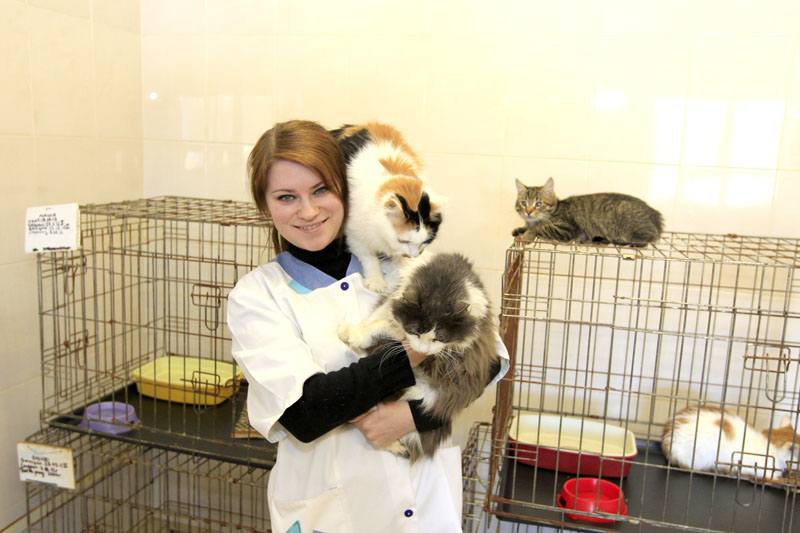 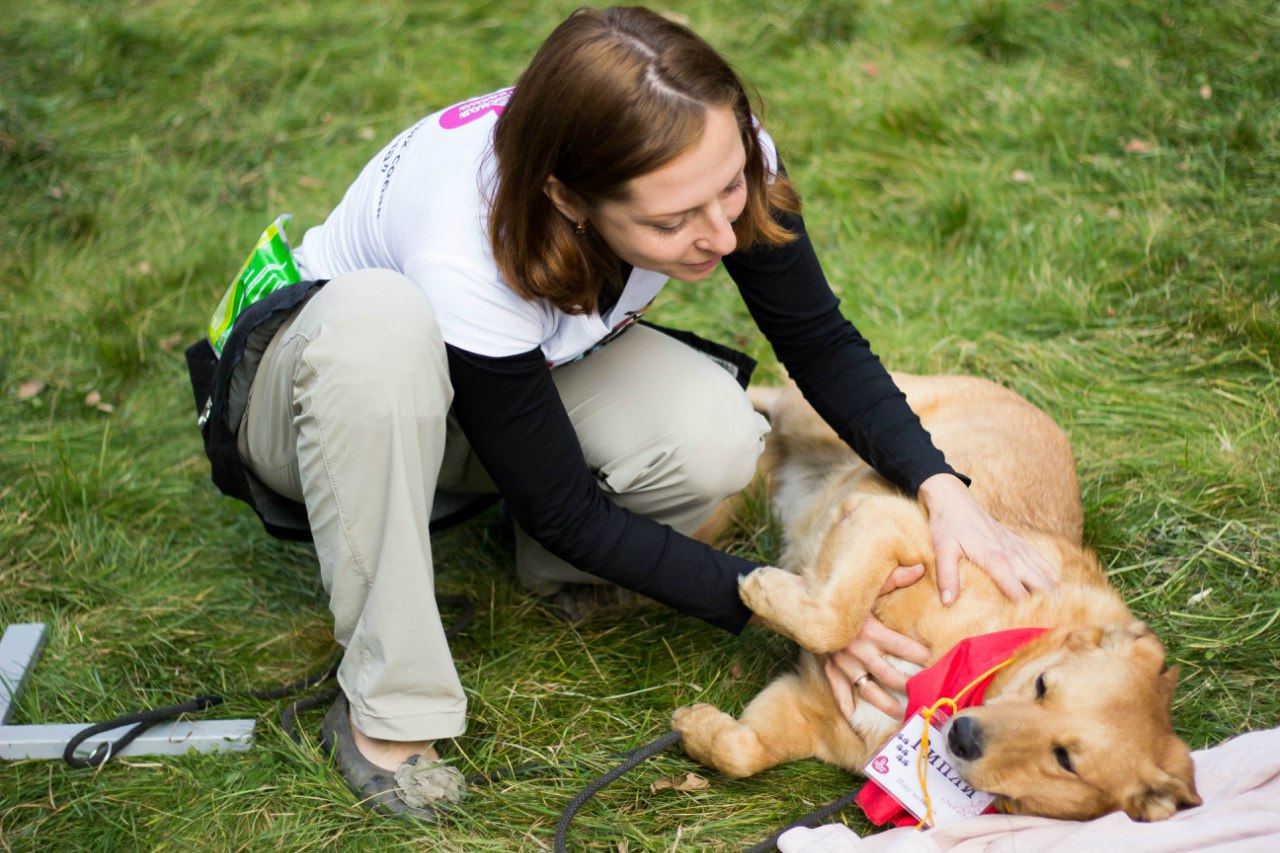 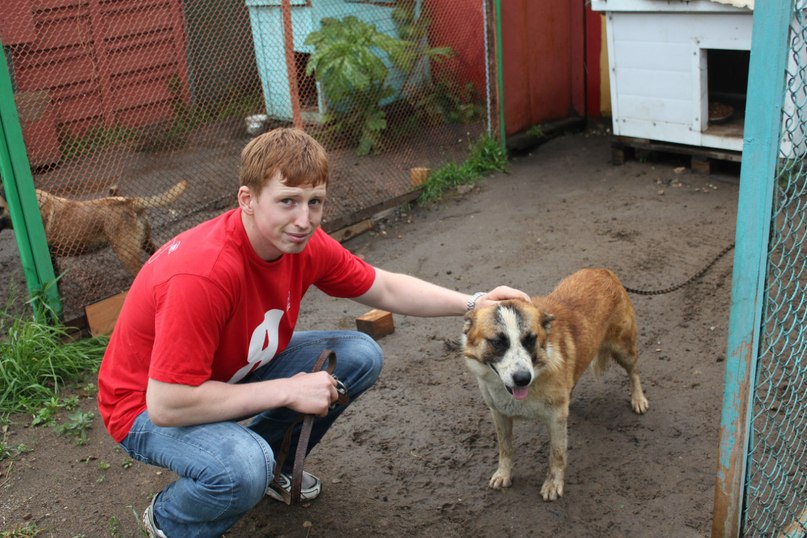